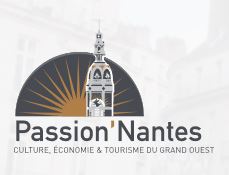 Assemblée Générale     2024
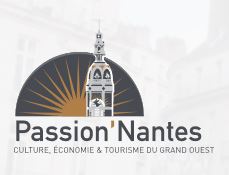 Cercle Louis XVI Nantes
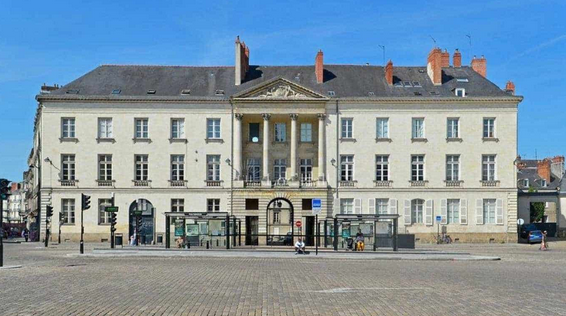 7 Février 2024
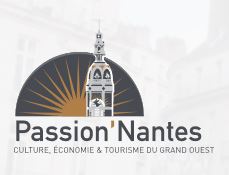 Assemblée Générale     2024
Rapport moral
Rapport financier
Renouvellement et élection des membres du Conseil
-Projets 2024 du nouveau Bureau
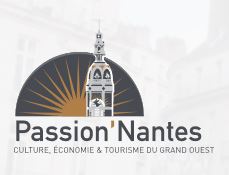 Assemblée Générale     2024
Janvier	AG + La Joliverie					82 	
Mars		La méthanisation agricole				50
Avril		Centre de rééducation fonctionnelle St Jacques	30
Mai		Les cours nantais					40
		Le Maillé Brézé					19+8
Juin		Soirée festive avec épouses			46+40
Octobre	Vannes						14
	Le Muscadet					40
Décembre	conférence musicale P.Barbier avec épouses   	38 + 19 ép.

		Pétanque					18
		Le contrôle de soi par l’Aîkido			10
		ball-trap						13
		bridge						32
Assemblée Générale     2024
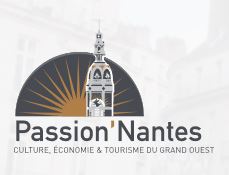 Bureau		Francis Caillet				Président	
		Hubert des Courtis			Vice-président
		Dominique Fleury 			Secrétaire      
		Yves de Chabot			Trésorier

Conseil	Michel du Boisgueheneuc 			
		Henri-Christian Desombre		
		François Macé			
		Philippe Tesson
		Jean Nicolas Schaeffer
		Yves Krotoff
Assemblée Générale     2024
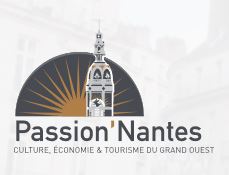 Bureau		Francis Caillet				Président	
		Hubert des Courtis			Vice-président
		Dominique Fleury 			Secrétaire      
		Yves de Chabot			Trésorier

Conseil	Michel du Boisgueheneuc 			
		Henri-Christian Desombre		
		François Macé			
		Philippe Tesson
		Jean Nicolas Schaeffer
		Yves Krotoff
		Marc Borro
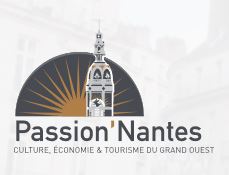 Assemblée Générale     2024
Adhérents

	entrées				démissions

Marc Borro		             B Allilaire	R de La Rochefordière      G Tilly
Olivier de La Bouvrie		A Giraud	A de Gérard	                    P  Bourut Lacouture
Noël Lemasson		M Jordan	C Leys                                   X Guillemot      Guillaume Libaudière		M Rostand	P Laronze                             B de Trogoff					E Renoul	F de Rugy                            

	Effectif : 109
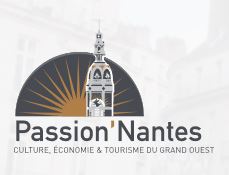 Assemblée Générale     2024
Compte d’Exploitation 2023
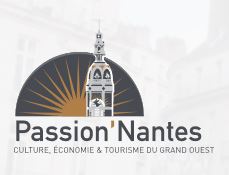 Assemblée Générale     2024
Bilan 2023
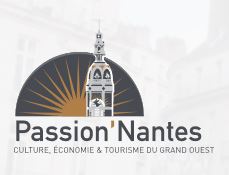 Assemblée Générale     2024         questions diverses
Assemblée Générale     2024
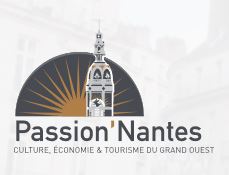 Bureau    élu par le Conseil

		François Macé			Président	
		Jean Nicolas Schaeffer	Vice-président
		Philippe Tesson		Secrétaire      
		Yves de Chabot		Trésorier